Helen Rowlands
Prince Edward Island Artist
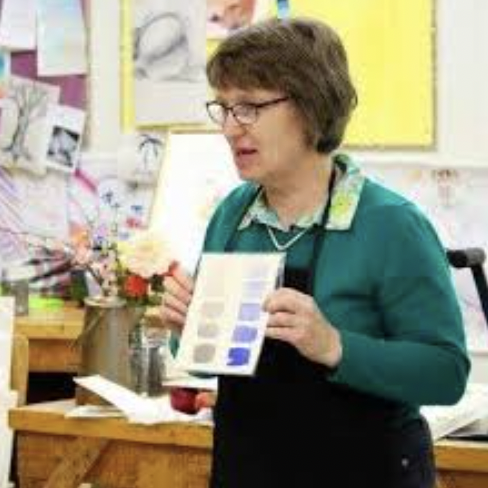 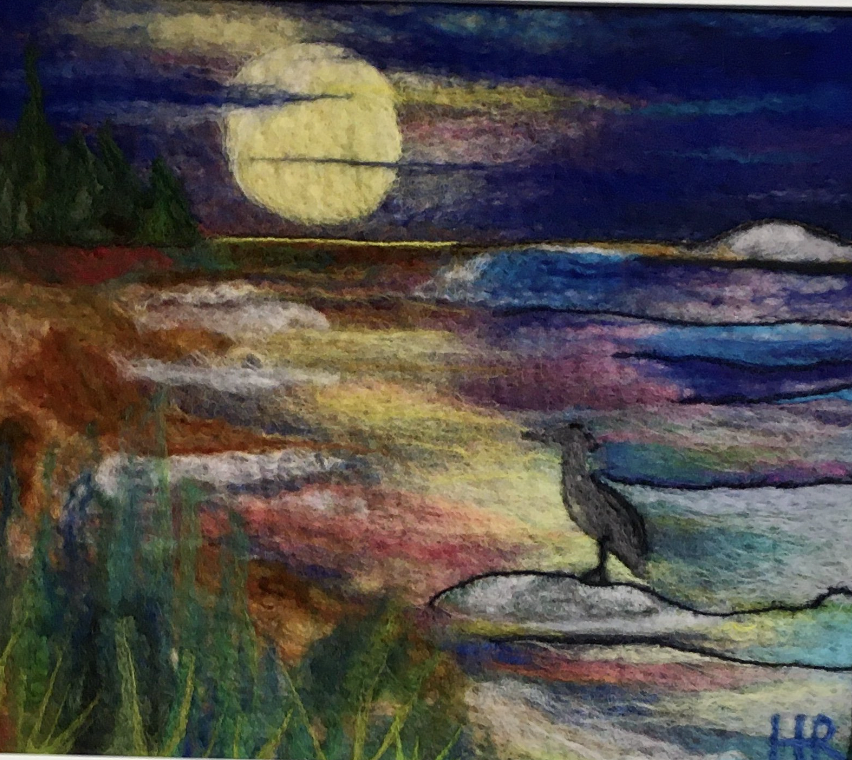 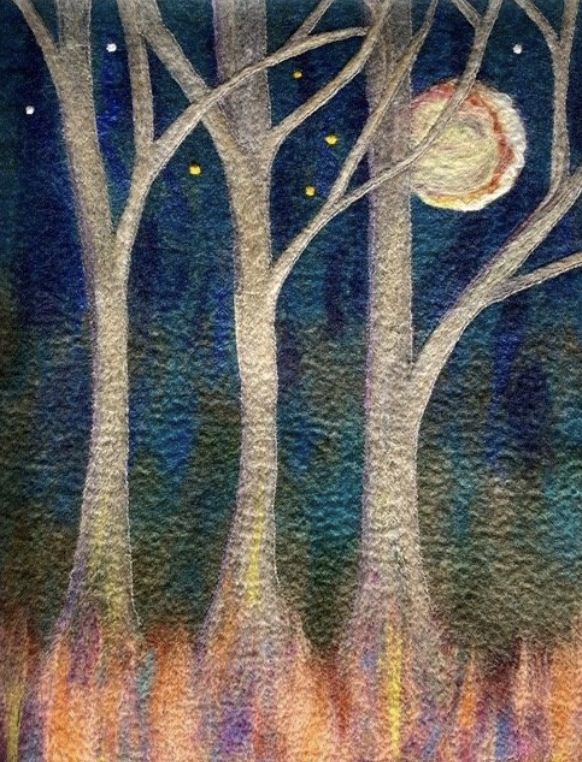 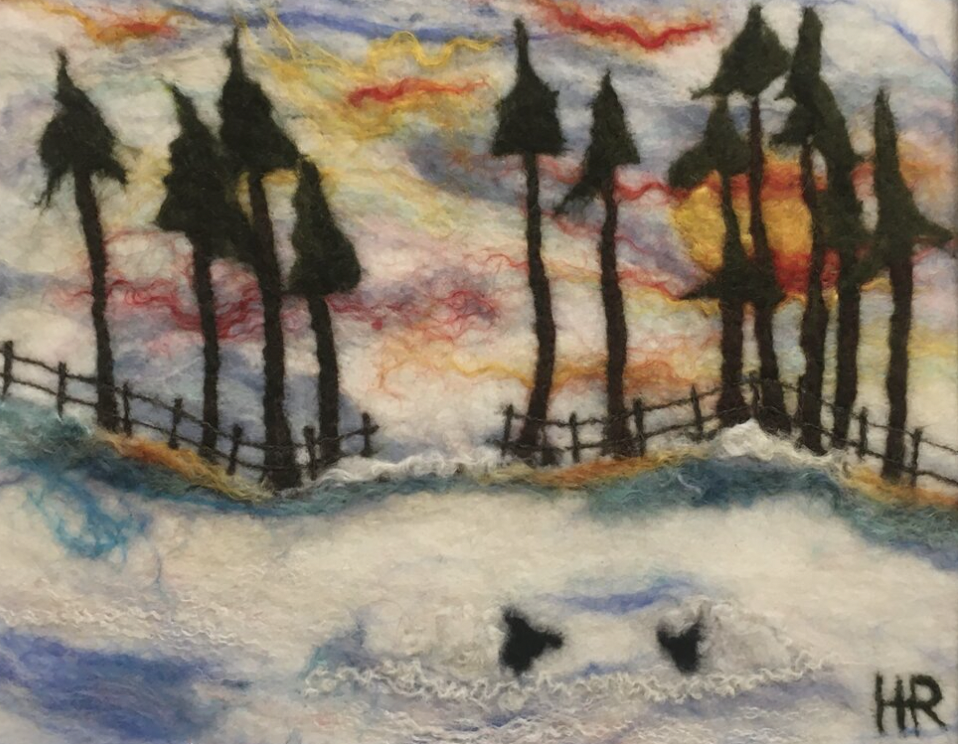 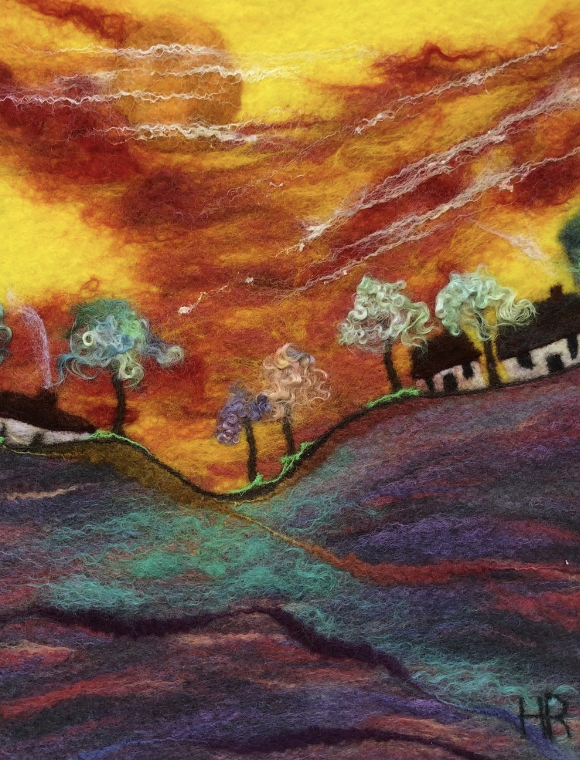 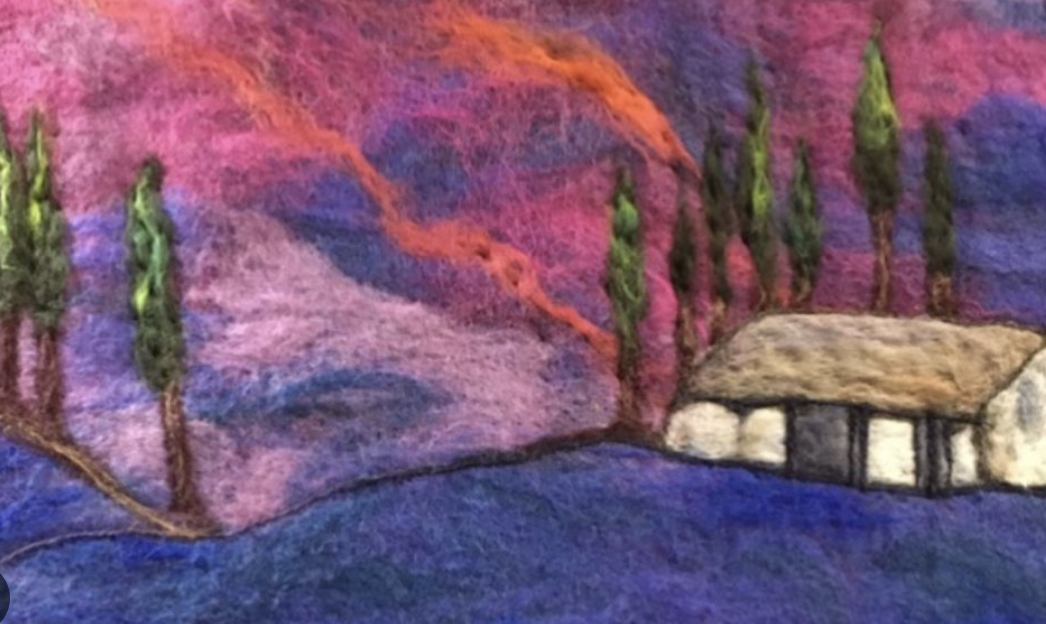 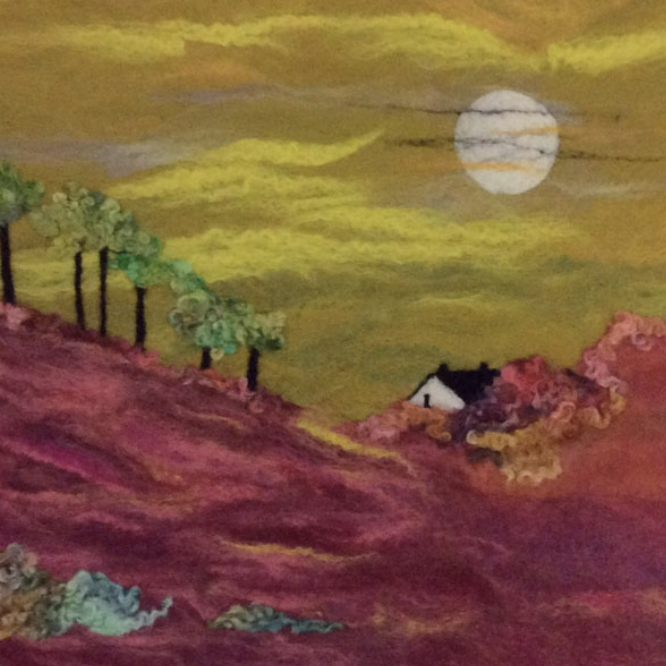 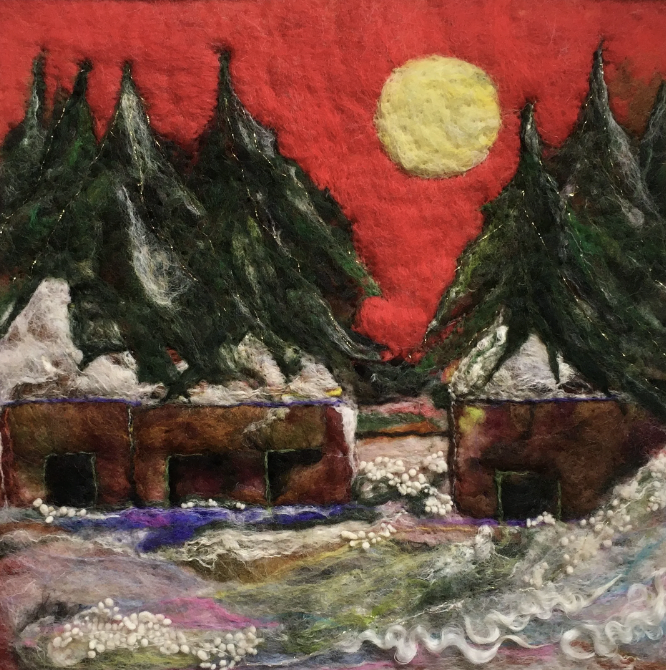 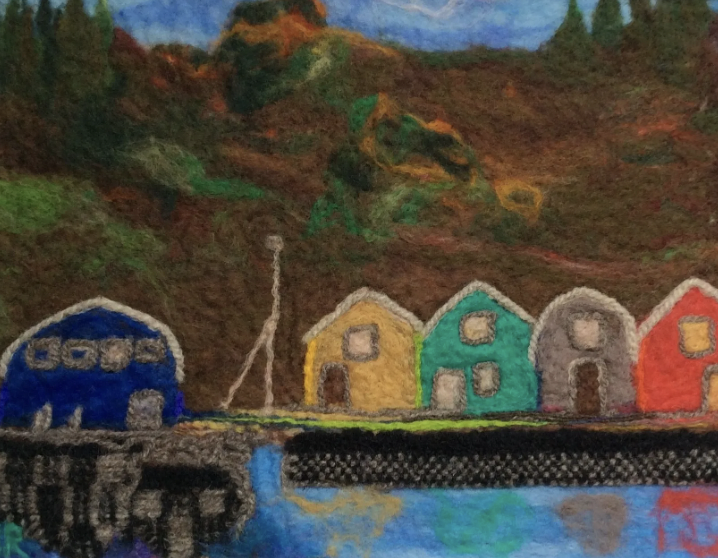 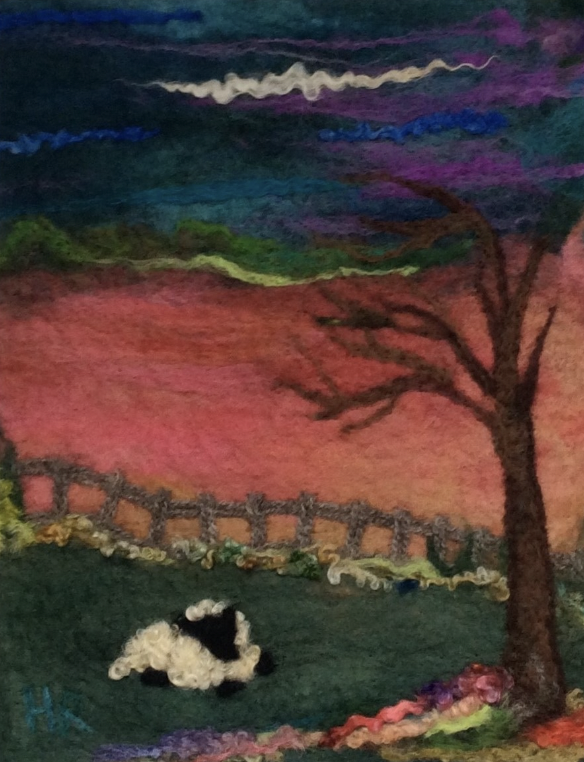